Applied Land Use Planning
Curriculum Design Process
Erika Smith, PhD Candidate 
Senior Instructional Designer
Learning Engagement Office
Objective
Discuss the process, pedagogies and principles informing recent online course design and delivery in ALUP
Overarching Process & Support
Learning Engagement Office
Our team provides learning design and delivery support throughout the instructional development process and course life-cycle for online, blended, and face-to-face courses.
Curriculum Design
Iterative process:

 Needs Analysis
 surveys, planning, University approvals
 Instructional Design
 program wide & course specific
 Develop & Implement Curriculum
 training and development of instructors  
 Evaluation
 analysis of pilot data
Instructional Design Process
Collaboration of:
Instructional Designer 
Academic Advisor
Subject Matter Experts
External Reviewers
Editor
Program administrators
E-Learning Specialist
Municipal Planning II
39-hours, online
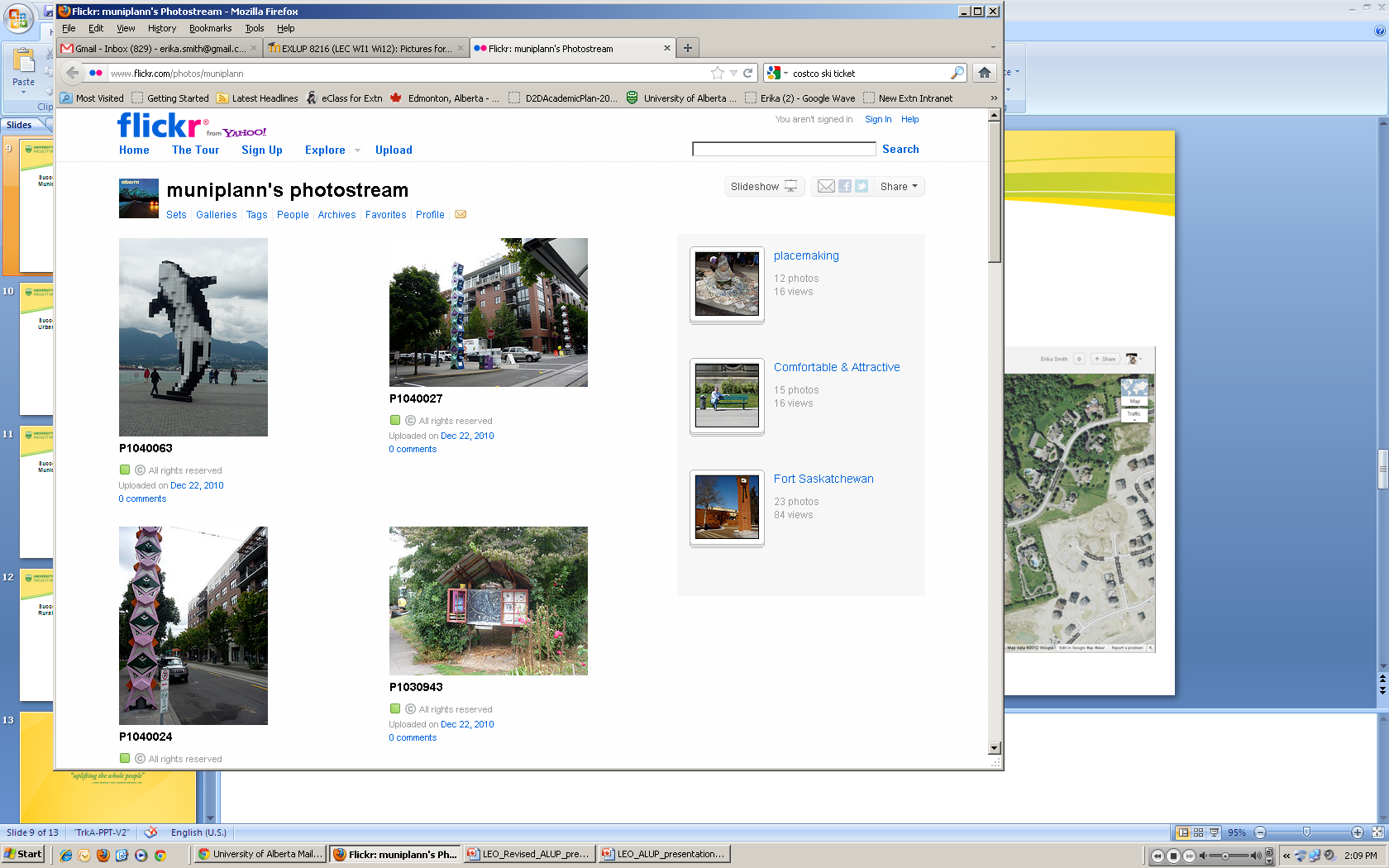 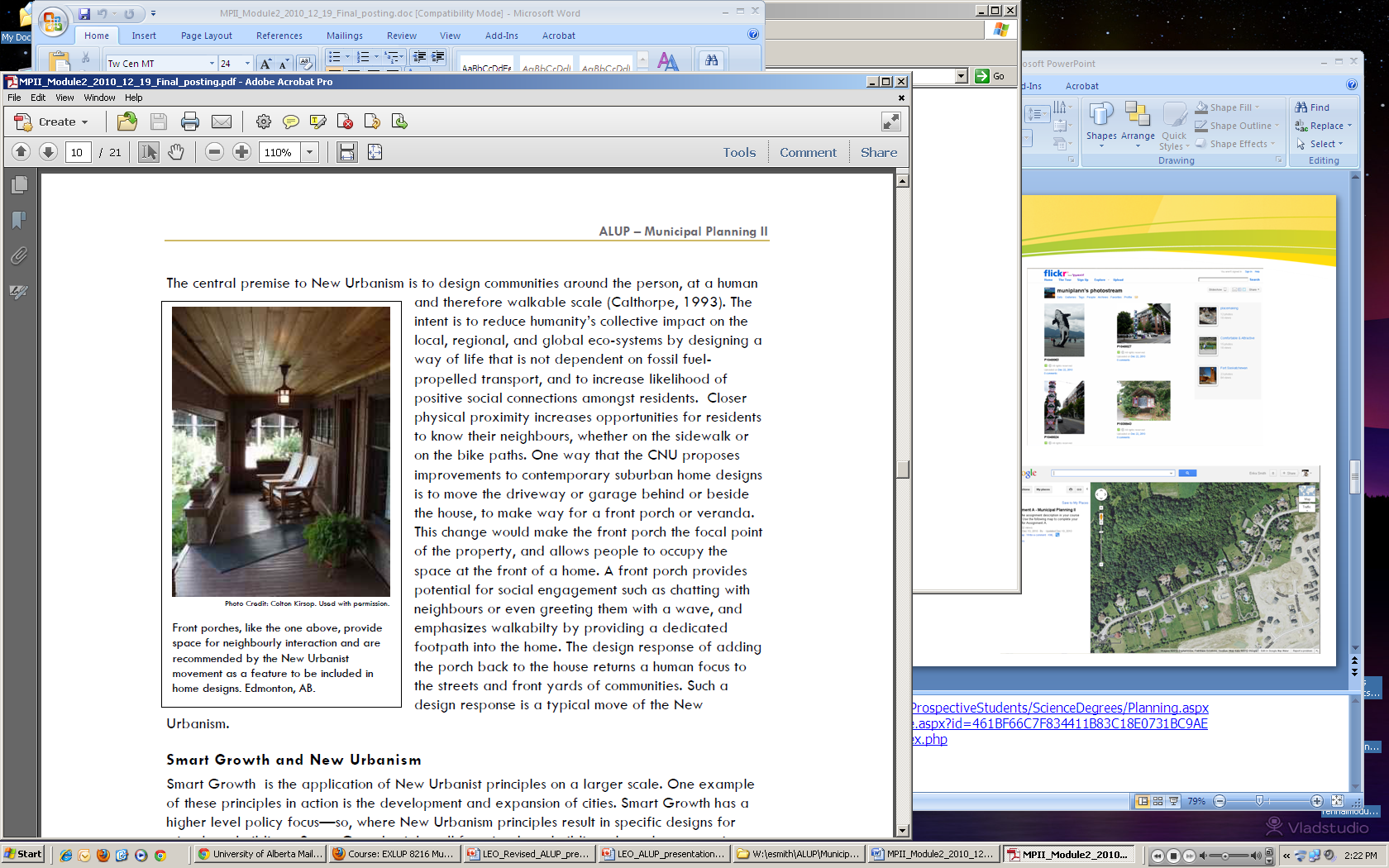 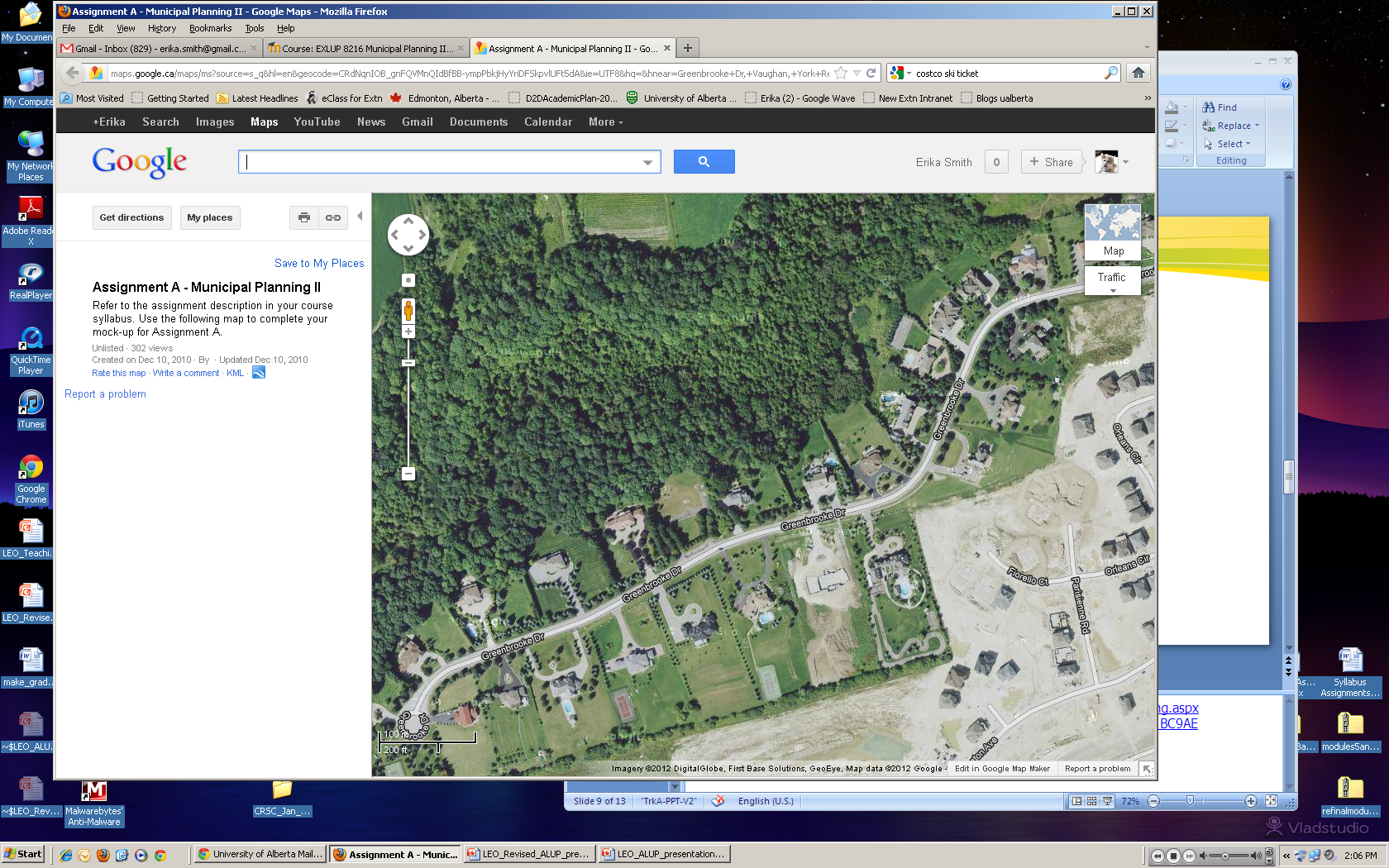 Urban Environments
21-hours, face-to-face
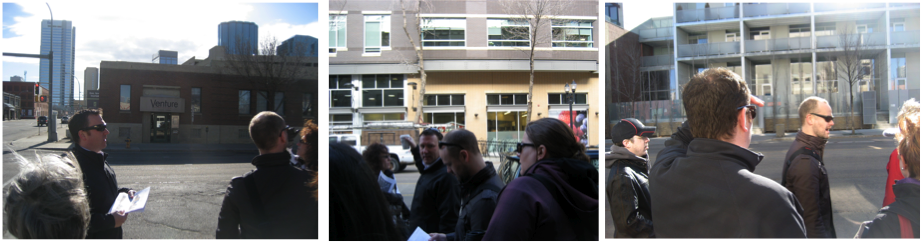 Municipal Planning Management
39-hours, online
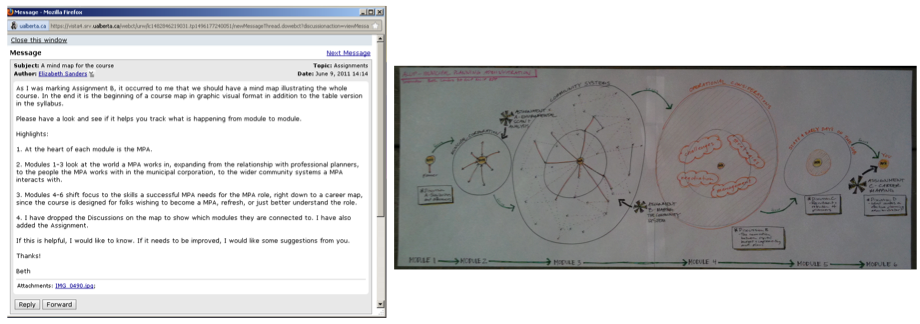 2 Online Courses Approved For-Credit
Course Innovations:
Rural Environments (Spring 2014)
Regional Planning (Winter 2014) 

Both will accepted for credit in the new BSc/BA in Planning. 
Also available in our non-credit professional ALUP certificate.
City Region Studies Centre
webinars
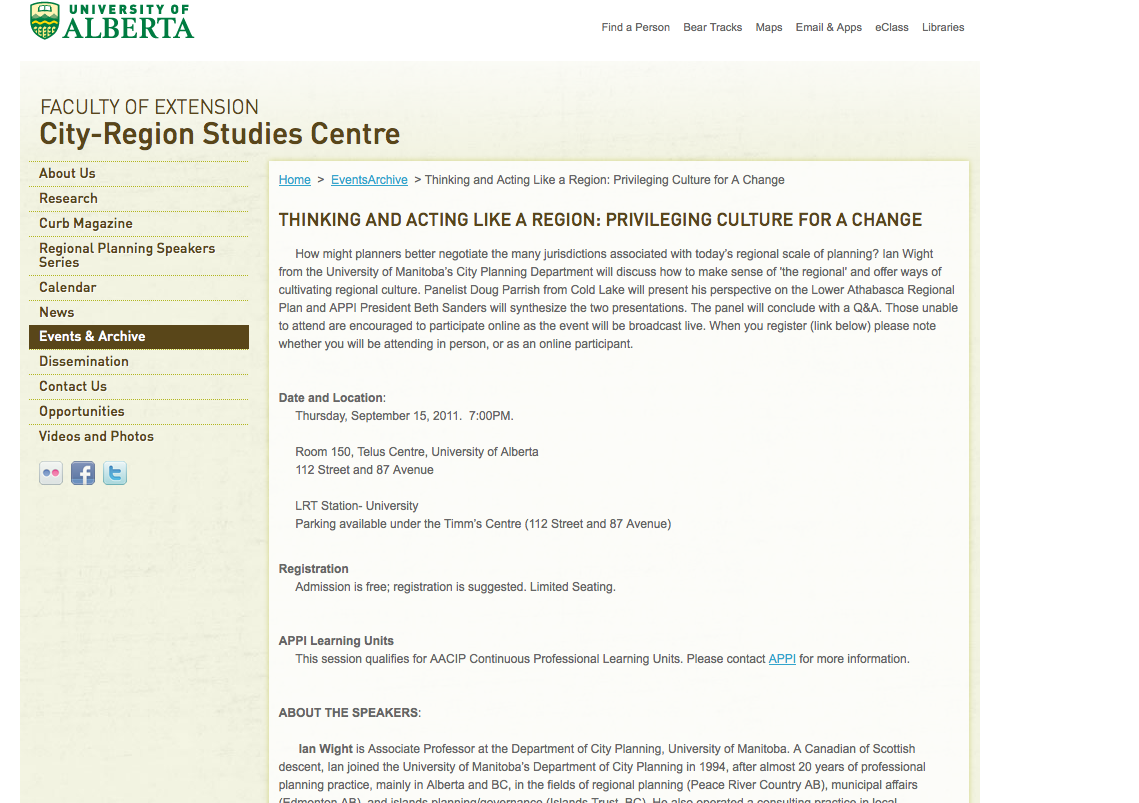 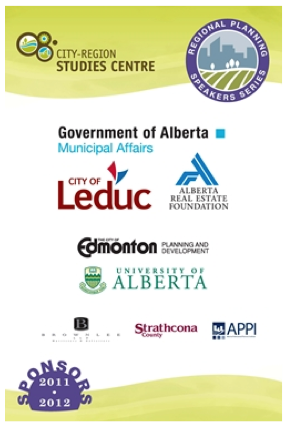 Discussion: Comments? Questions?
Erika Smith
Senior Instructional Designer
esmith@ualberta.ca